CORAL REEFS
“Rainforests of the Oceans”
By:  Jaime Denny and Mary Wood
Coral Reefs
Marine Animals
 Class  - Anthozoans 
 Phylum: Cnidaria
 Sessile Animals
Live in shallow warm water that is nutrient starved between 30 degrees North and 30 degrees South of the equator 
 Each individual animal is called a polyp
 Hard outer skeleton made of calcium carbonate
POLYP
Skeleton – hard outer shell made up of calcium carbonate  - protection 

 Calcium carbonate is secreted at the base of the polyps and over time huge coral reefs can be formed

Different species of coral make different structures

 Stomach takes up most of the polyps anatomy 

Uses tentacles and nematocysts (stinging cells) to take in food 

Waste also secreted through mouth
Tentacles
Help coral to capture plankton

 Remove debris

 Used for defense

 Cnidocyte – cells unique to cnidarians – contain cnidae – stinging cell

Nematocysts –  deliver this toxin to help capture prey
Zooxanthella
Algae – inside gastrodermal cells
Symbiotic relationship – key to the biological diversity and the limestone secreting capacity of reef building  corals
Algae provide coral 
Help with waste removal
Oxygen
 Organic products of photosynthesis
Glucose, glycerol, amino acids
Used for the manufacture of
Proteins
Fats
Carbohydrates
Synthesis of calcium carbonate (CaCO3)
Coral provides algae 
Protective environment
Compounds necessary for photosynthesis
Carbon dioxide (from coral respiration)
Inorganic nutrients 
Nitrates and phosphates (coral metabolic waste products.
Types of Coral Reefs
Fringing – attached directly to shore or borders it with a shallow channel or lagoon in between 

Barrier – separated from the shore by a large lagoon. (The Great Barrier Reef in Queensland, Australia

Atolls – reefs that surround a lagoon 
Created when an island that is surrounded by a reef sinks below the ocean surface.
Importance of Coral Reefs
Home to many types of fish

 These fish feed approximately 30 to 40 million people per year

 Many of these fish are sold as pets also contribute to the economy

Control the amount of carbon dioxide in the ocean (Reefs use carbon dioxide to make their limestone shells)

Also protect the coasts from erosion (Great Barrier Reef)
Destruction of Coral Reefs
Ten percent of all Coral Reefs have been destroyed

Global Warming

Reefs live within certain temperatures and salinity, the increase in ocean temperature has made the corals sick and then they die.
Even one degree rise in temperature can cause a lot of damage to the reefs.
Coral bleaching – algae inside leave or die which causes it to turn white

Physical Destruction by humans
Fisherman destroy the reefs by blowing up the reefs to catch fish and also use cyanide.
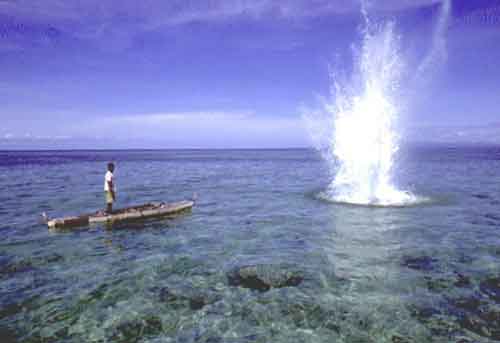 CREDITS
http://www.solcomhouse.com/coralreef.htm

http://oceanworld.tamu.edu/students/coral/coral2.htm
http://video.nationalgeographic.com/video/player/environment/habitats-environment/oceans/coral-reefs.html